Music Progression of Learning at
Hailey CE Primary School
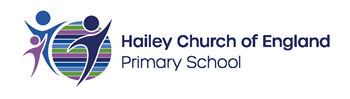 Listening and Appraising
Playing Instruments
Improvisation
Composition
Performance